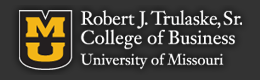 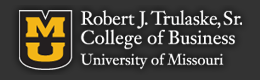 Entrepreneurship theories
Per L. Bylund
Robert J. Trulaske, Sr. College of Business
University of Missouri
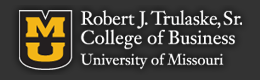 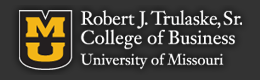 Three Approaches
Structural
Industrial organization, market structure, the entrepreneurial firm
Occupational
Entrepreneurship as self-employment
Functional
The economic function
The classical approach: Cantillon (1755)
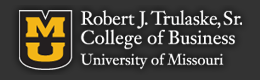 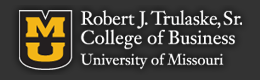 Traditions
Hébert & Link:
German tradition
von Thünen, Schumpeter (1911)
Chicago
Knight (1921), Schultz
Austrian
Mises (1949), Shackle, Kirzner (1973)
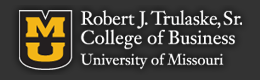 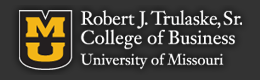 Why entrepreneurship?
Schumpeter (1911), Kirzner (1973)
explanans for econ. development, market process
Cantillon (1755), Menger (1871), Mises (1949)
main actor; “driving force of the market”
price determination
Knight (1921)
judgment, future-oriented imagination
the firm, organization
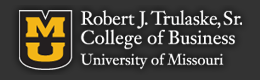 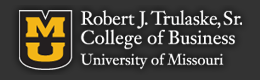 Innovation (Schumpeter)
Creative destruction
“its role in the perennial gale of creative destruction”
New combinations
1. production of new types of goods, or change of properties of the existing goods
2. introduction of the new method of production, that may be based on the new scientific discovery
3. opening of a new market
4. use of the new sources of raw materials and intermediate goods
5. new organization of production
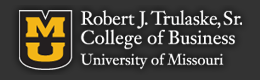 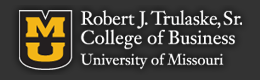 Innovation (Schumpeter)
Disequilibration
Disruptive technologies
Empirical studies
Technology use and development
Patent data
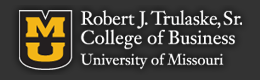 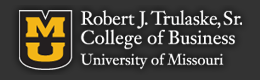 Opportunities (Kirzner)
Alertness
“Entrepreneurship does not consist of grasping a free ten-dollar bill which one has already discovered to be resting in one’s hand; it consists in realizing that it is in one’s hand and that it is  available for the grasping”
Arbitrage of price discrepancies
“Pure” entrepreneurship
Cannot make a loss
No capital investment
Instantaneous
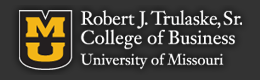 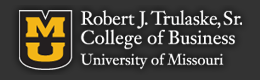 Opportunities (Kirzner)
Equilibration 
The nature of opportunity
objective vs. subjective
discovered vs. created
Empirical studies
Identifying, measuring opportunity
How entrepreneurs find opportunity
How to measure?
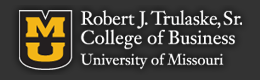 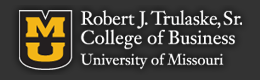 Judgment (Knight)
Risk vs. uncertainty
“Estimate of an estimate”
Knowledge of where to find knowledge
Imaginative entrepreneur
Judgment cannot earn a wage
the firm
earns residual
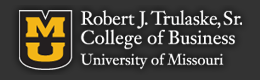 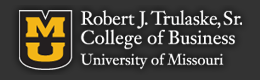 Judgment (Knight)
Recently rediscovered
“Softer,” seemingly less well-defined concept
Empirical studies
Yet to come; how to measure?
Comparing ex ante decisions, ex post outcomes
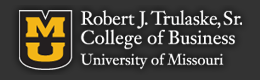 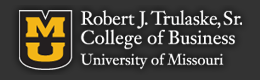 Entrepreneurship theories, summary
Structural
“Small-firm-is-entrepreneurial”
Occupational
Self-employment
Functional
Innovation
Opportunity
Judgment